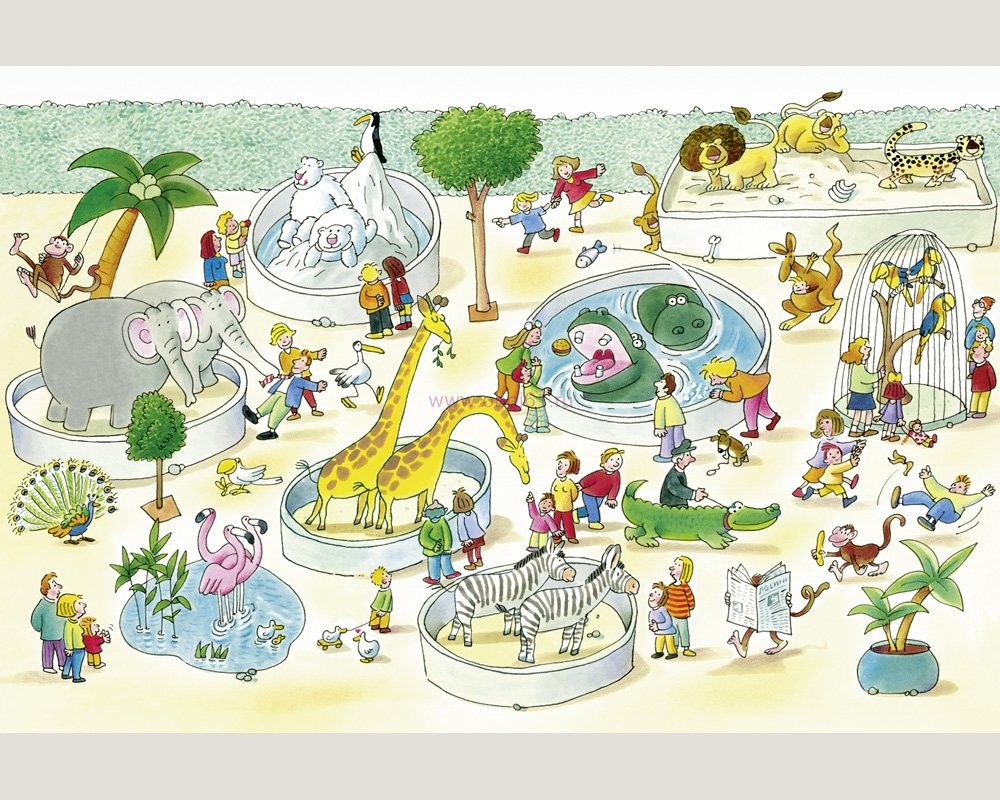 АБВГДЕйка  в  зоопарке
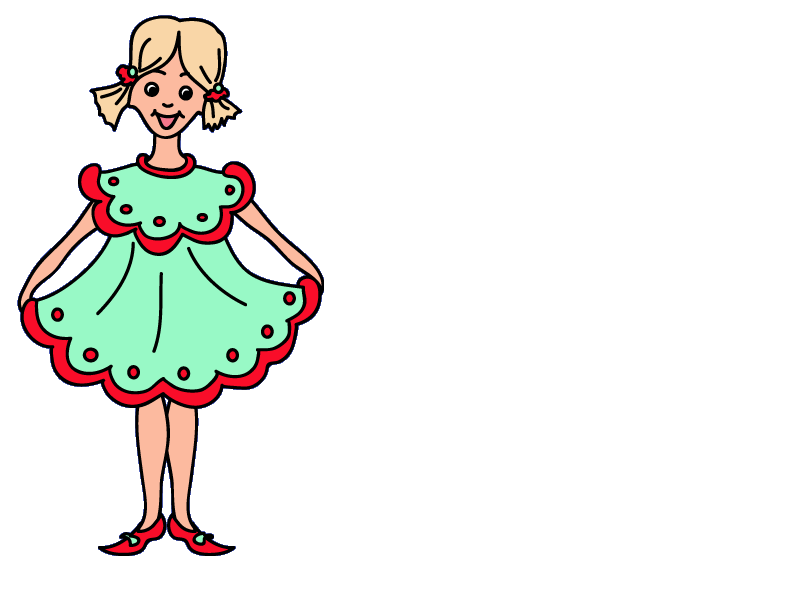 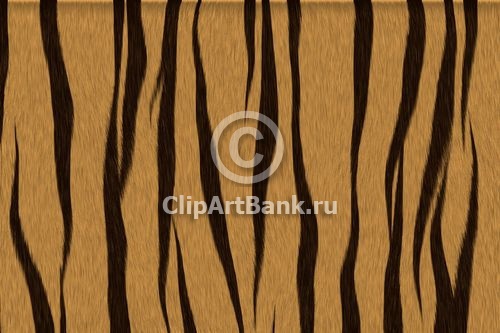 Содержание
1. Отгадай, кого видела 
АБВГДЕЙка в зоопарке?
2. Помоги Наст АБВГДЕЙке
 разместить животных 
по клеткам
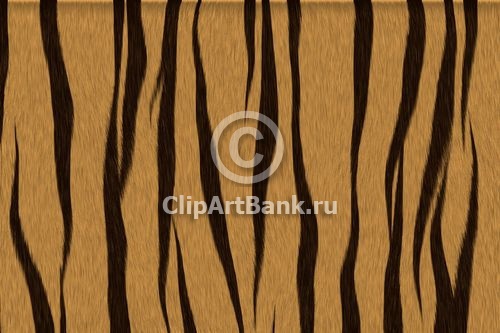 Задание
АБВГДЕЙка ходила в зоопарк. Там она видела много разных животных. Отгадай кого!
В названии этих животных есть звук О.
Щелкай на них левой кнопкой мыши. Если твой выбор правильный, животное переместится в зоопарк.
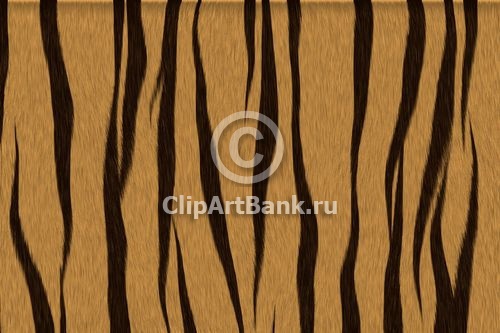 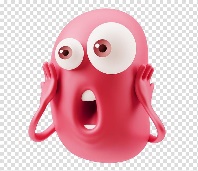 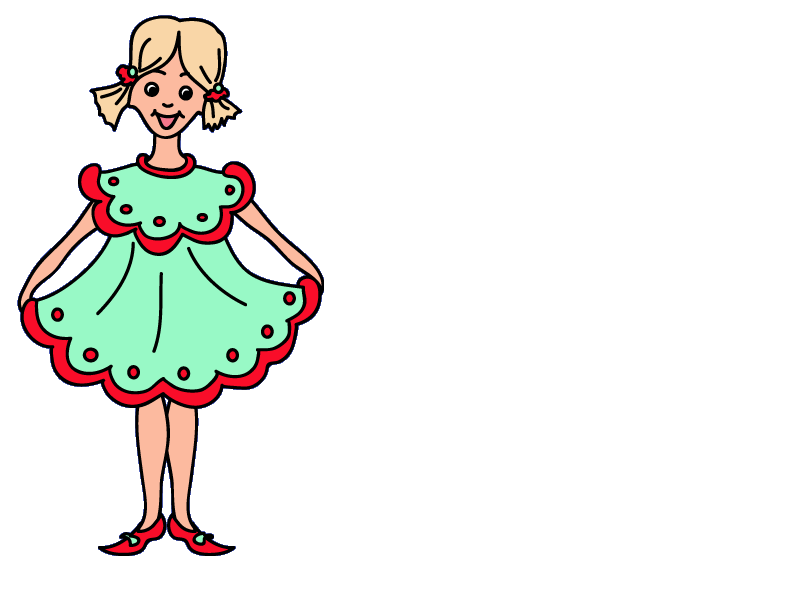 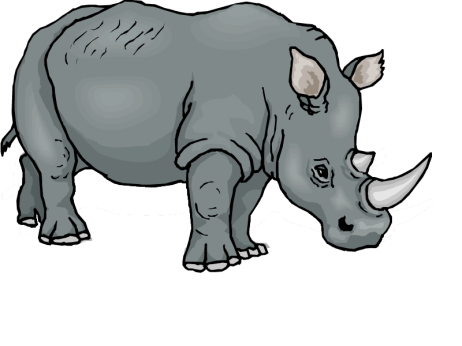 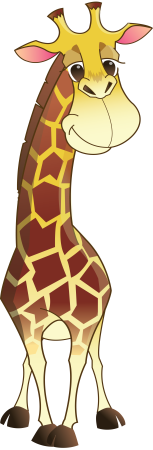 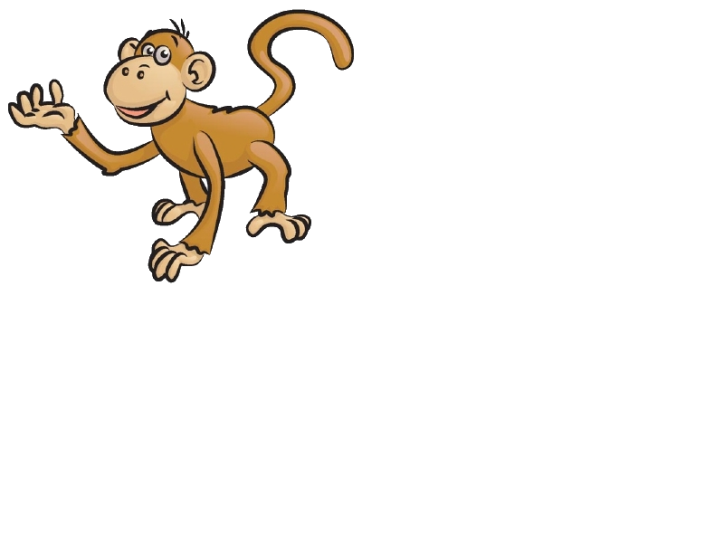 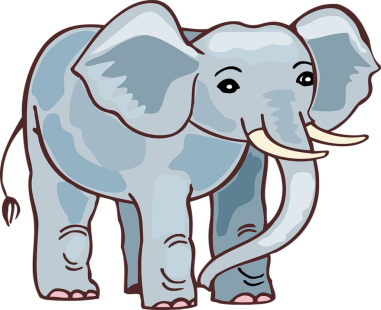 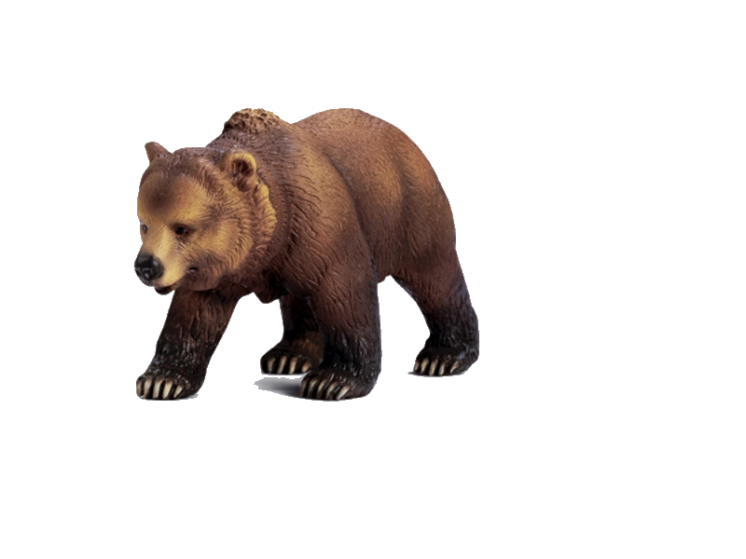 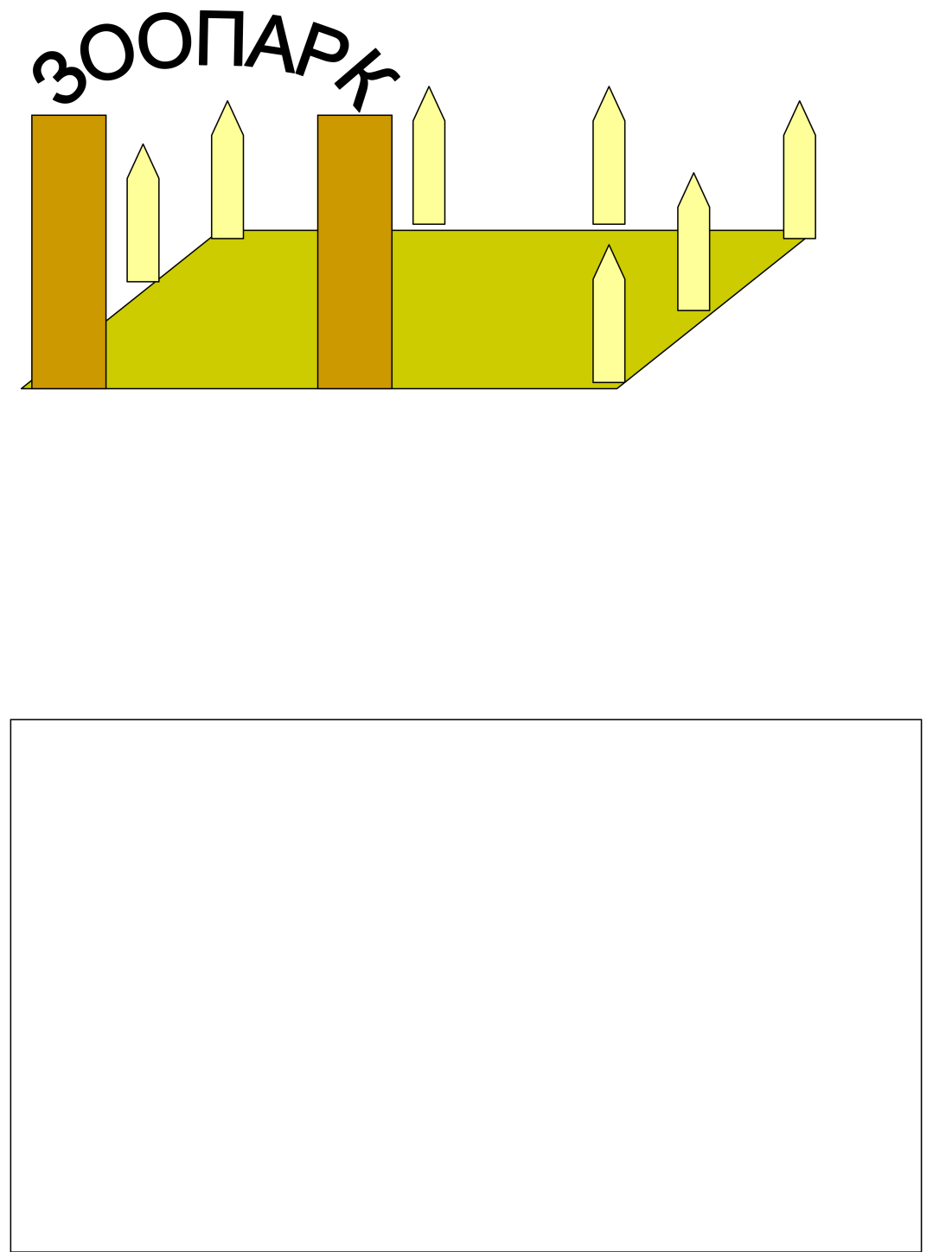 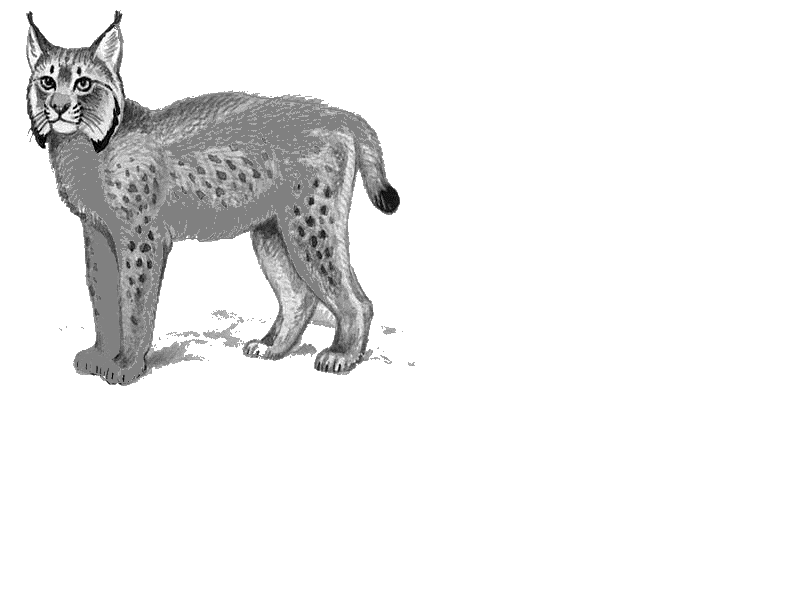 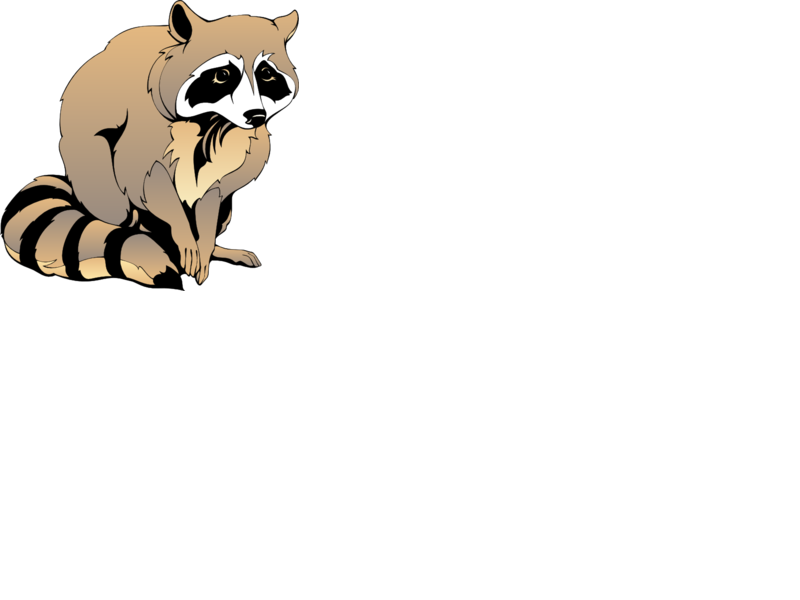 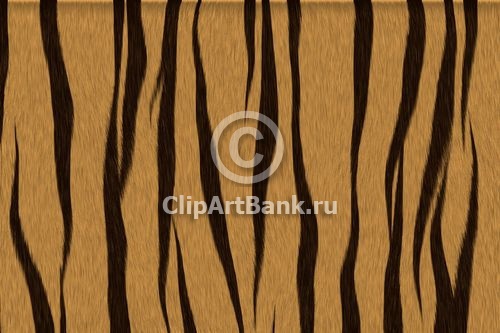 Молодцы!
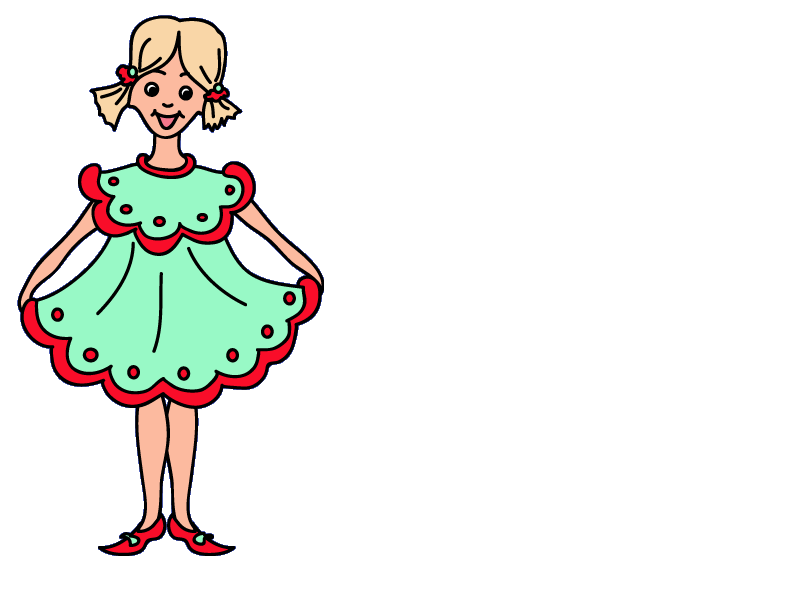